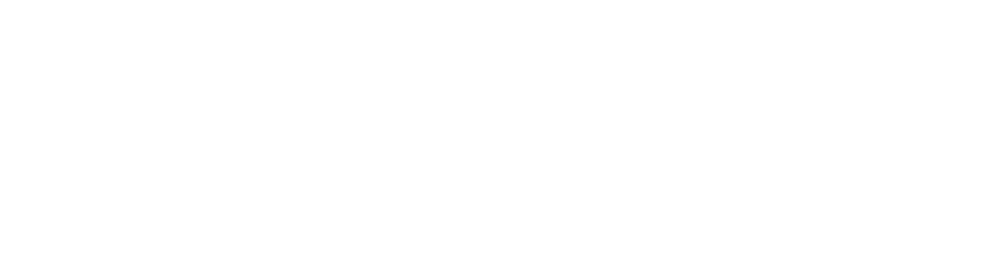 objectif ZANWEBINAIRE ZAN  DU 16 janvier 2024
2
| COUDRAY URBANLAW
L’objectif ZERO artificialisation nette
NOUVEL ECHEANCIER POUR INTEGRER LES OBJECTIFS ZAN DANS LES DOCUMENTS D’URBANISME
- 50% consommation ENAF
(référentiel  =consommation 2011-2021)
- 50% de consommation d’ENAF
(référentiel  = consommation 2011-2021)
Oct. 22 Proposition Conf. SCOT
SRADDET
« climatisé »
SCoT
«  climatisé »
PLU(i)
« climatisé »
22 août 2031
2050
22 août 2021
22 février 2028
+ 6 mois
22 février 2027
+ 6 mois
22 novembre 2024
+ 9 mois
22 août 2026
Délai loi 3DS
février  2024
+ 6 mois
22 août 2027
Délai loi Climat
22 août 2026
22  Août 2023
22 août 2027
3
| COUDRAY URBANLAW
Quels risques pour les architectes et comment sécuriser ses projets ?  Les bonnes pratiques
4
| COUDRAY URBANLAW
1. L’objectif ZAN : quelles incidences à l’échelle de mon projet ?

-Un objectif inopposable à l’échelle d’un projet…

- Mais un impératif de sobriété foncière pour les projets les plus générateurs d’artificialisation (nouvelles surfaces commerciales)
TITRE
5
| COUDRAY URBANLAW
2. L'objectif ZAN : quels nouveaux outils juridiques à destination des collectivités pour lutter contre l’artificialisation des sols

- Le sursis à statuer des projets artificialisants

-Le droit de préemption sur les espaces propices à la renaturation ou recyclage foncier
6
| COUDRAY URBANLAW
NOUVEL OUTIL POUR LES COLLECTIVITES : LE SURSIS À STATUER DES PROJETS ARTIFICIALISANTS (applicable pendant la période 2021-2031)
Impossible de le prononcer ou prolonger après approbation 
du document d’urbanisme intégrant les objectifs ZAN 
(soit au plus tard le 22 février 2028)
En cas de projet de nature à compromettre l’atteinte des objectifs de réduction de consommation des ENAF
À l'expiration du délai de validité du SAS, l'autorité devra statuer sur la demande d'autorisation dans un délai de 2 mois à compter de la confirmation par le pétitionnaire de sa demande.
A défaut l'autorisation sera considérée comme accordée.
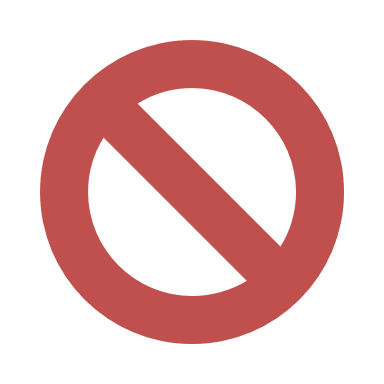 Impossible si le projet prévoit de compenser la consommation foncière par une renaturation d'espaces de surface équivalente
ou
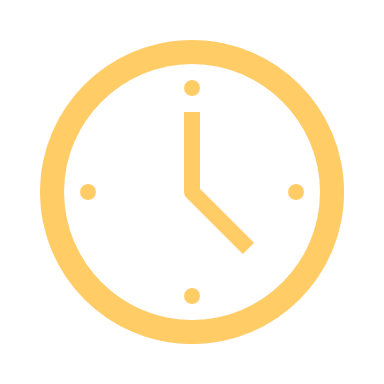 durée de validité du SAS
 n’est pas limitée à  2 ANS
Décision  motivée par : 
Ampleur conso du projet 
Faiblesse des capacités résiduelles de consommation
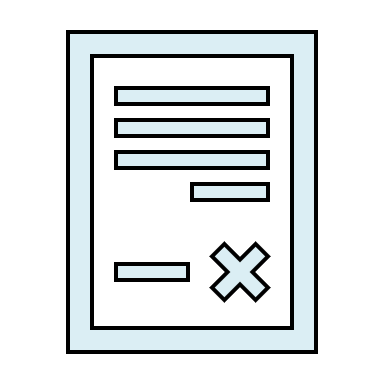 Au regard des objectifs susceptibles d’être fixés par le document d’urbanisme en cours d’élaboration
SURSIS À STATUER OPPOSE A L’AUTORISATION D’URBANISME
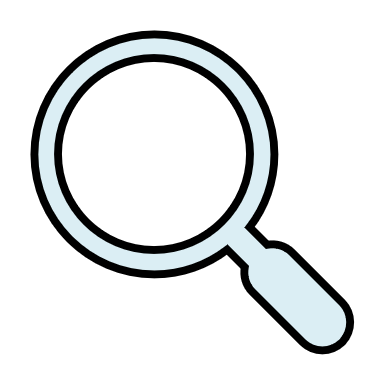 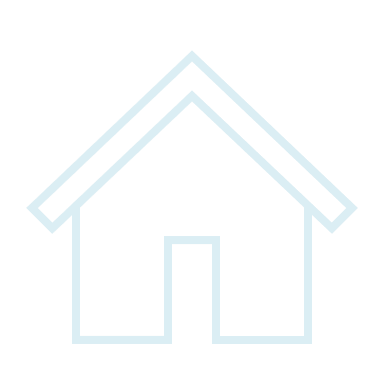 Une fois le PLU « climatisé», impossibilité de refuser le permis conforme aux prescriptions du PLU en vigueur au motif que la demande serait de nature à compromettre le respect de ces objectifs
REFUS DE PERMIS 
Si l’impact du projet n’est pas compensé par une action de renaturation d’1 surface  au moins équivalente à l’emprise du projet
En cas de SAS  : doit de délaissement du propriétaire du terrain 
Le propriétaire pourra mettre en demeure la collectivité de procéder à l'acquisition de son terrain dans les conditions et délais de droit commun (articles L. 230-1 à L. 230-6 CU)
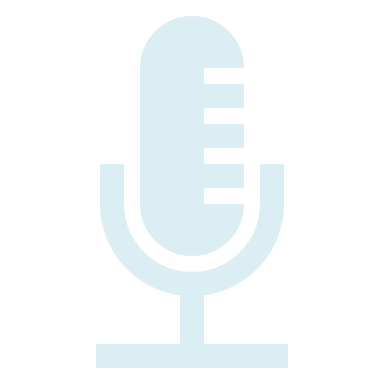 7
| COUDRAY URBANLAW
NOUVEL OUTIL POUR LES COLLECTIVITES : DROIT DE  PREEMPTION SUR LES ESPACES PROPICES A LA RENATURATION OU RECYCLAGE FONCIER
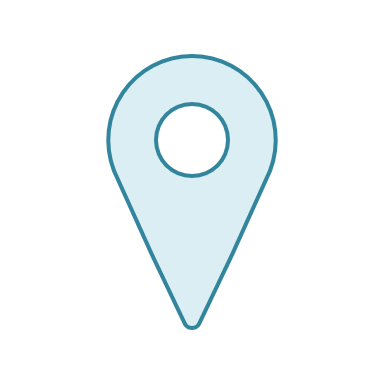 Adaptation du DPU en zones urbaines ou à urbaniser
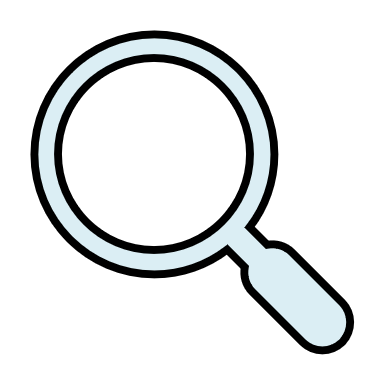 Biens & droits identiques à ceux du DPU
CREATION DE SECTEURS PRIORITAIRES :
Terrains contribuant à la préservation ou à la restauration de la nature en ville (nota surfaces végétalisées ou naturelles situées au sein des espaces urbanisés) ; 
Zones présentant un fort potentiel en matière de renaturation (préservation continuités écologiques, etc) ;
Terrains susceptibles de contribuer au renouvellement urbain, à l'optimisation de la densité des espaces urbanisés ou à la réhabilitation des friches.
NOUVEAU DP  SPECIFIQUE 
sur les fonciers artificialisés 
même en dehors de la zone urbaine définie
Délibération motivée délimitant au sein du PLU les 
secteurs prioritaires en raison de leur potentiel foncier
+ y instituant ce DP
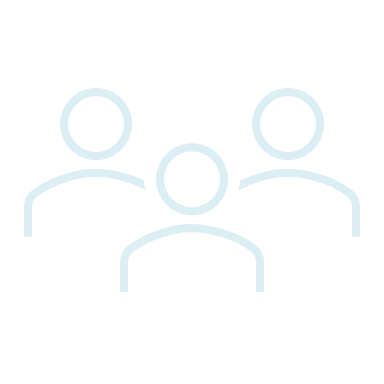 Article L. 300-1 code de l’urbanisme (liste des objets pour lesquels le droit de préemption peut s’exercer)
COMPLETE DE PLUSIEURS OBJETS
RECYCLAGE FONCIER, RESTAURATION, RENATURATION, DESARTICIALISATION DES SOLS
8
| COUDRAY URBANLAW
3. L'objectif ZAN : quelles préconisations à adopter  à l’échelle de mon projet?

- Le certificat d’urbanisme
9
| COUDRAY URBANLAW
Le ZAN :des impacts différents selon les zones géographiques et les types de projets
10
| COUDRAY URBANLAW
GARANTIE D’UNE SUPERFICIE MINIMALE DE CONSOMMATION D’ENAF*
* Espaces naturels, agricoles et forestiers
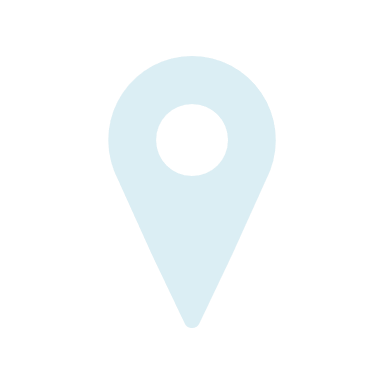 Incitation à se doter d’un PLU et ne plus appliquer le RNU
Toutes les communes de FRANCE
Couvertes par un PLU 
ou doc en tenant lieu carte communale
Prescrit,
Arrêté ou approuvé avant le 22/8/2026
Communes sous  RNU
Respect impératif constructibilité limitée & PAU article  L. 111-1 CU
ENAF considéré comme effectivement consommé non pas à la date de délivrance de l’autorisation d’urbanisme ou création de la ZAC mais au démarrage des travaux
Possibilité de mutualiser à l’échelle de l’intercommunalité
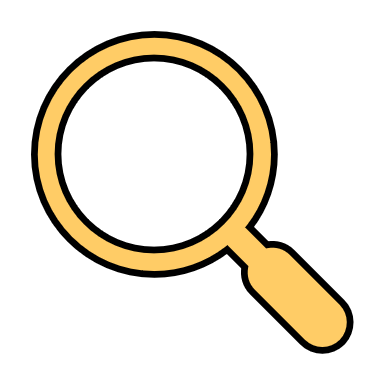 1 hectare pour la tranche 2021-2031
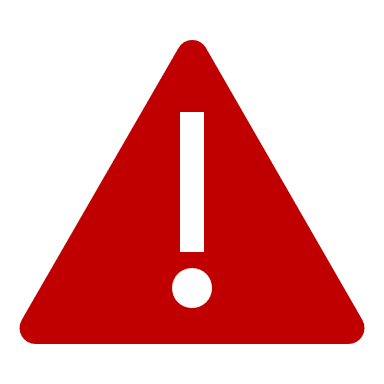 communes nouvelles créées après le 1/1/2011
+ 0,5ha dans limite 2ha
Sur demande du maire après avis conférence dans maires
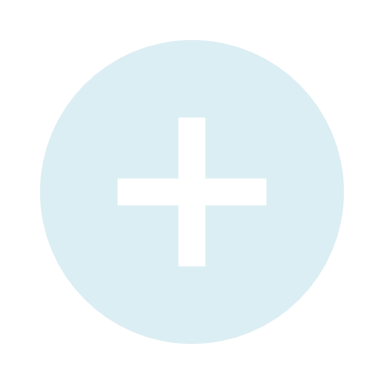 Conférence régionale de gouvernance 
ZAN
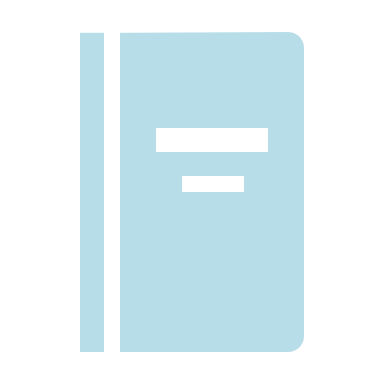 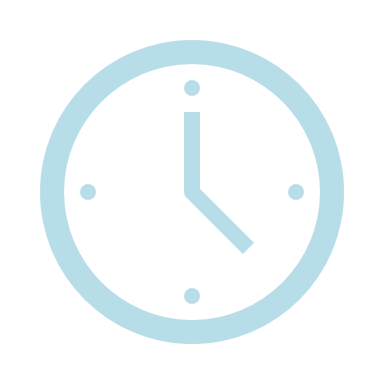 Bilan de l’application de la surface mini de consommation d’ENAF
Pistes de réduction de cette surface mini
Au plus tard
1er janvier 2031
Périodes décennales 
ultérieures
Période 2021 - 2031
11
| COUDRAY URBANLAW
COMMUNES LITTORALES EXPOSEES AU RECUL DU TRAIT DE  COTE
DEROGATION
Article L. 101-2-1 CU + article L. 321-15-1 code de l’environnement
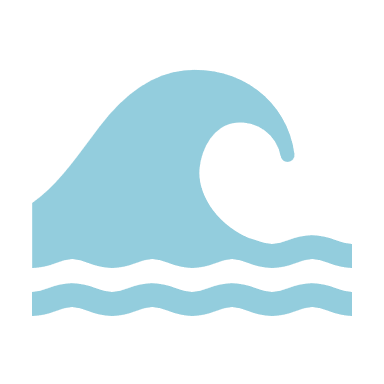 Communes
listées à l’article L. 321-15 code de l’environnement
Enjeux d’adaptation & de recomposition spatiale en lien avec l’érosion côtière
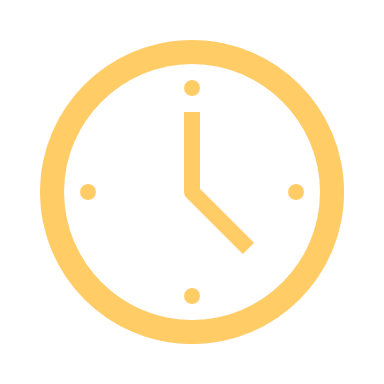 Horizon 0-30 ans
Les surfaces artificialisées situées dans les zones les plus exposées peuvent être considérées comme désartificialisées
 dès lors qu'elles ont vocation à être renaturées dans le cadre d'un projet de recomposition spatiale du territoire littoral.
Au terme de chaque tranche de 10 années, les surfaces n'ayant pas fait l'objet d'une renaturation seront de nouveau considérées comme artificialisées.
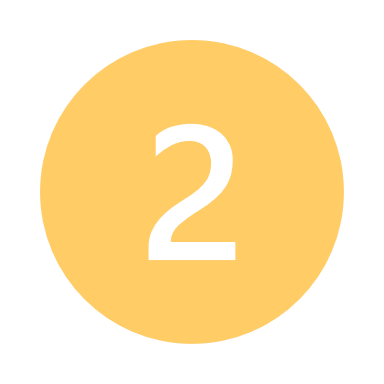 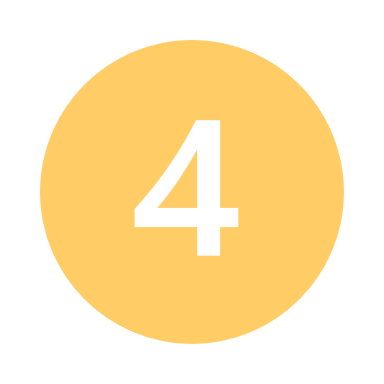 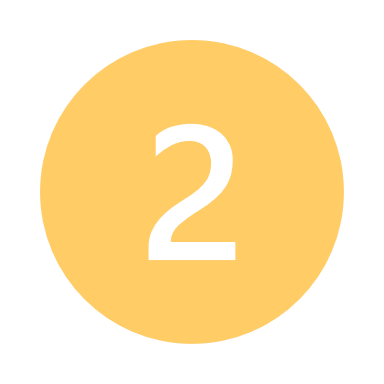 Communes*
* Décrets n° 2023-698 du 31 juillet 2023 & n° 2022-750 du 29 avril 2022
12
| COUDRAY URBANLAW
GRANDS PROJETS D’ENVERGURE NATIONALE OU EUROPEENNE
PRESENTANT UN INTERET GÉNÉRAL MAJEUR
*
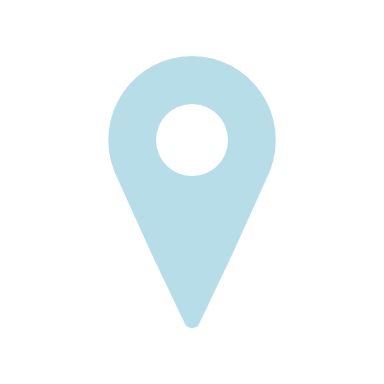 Au niveau  national 
et non régional
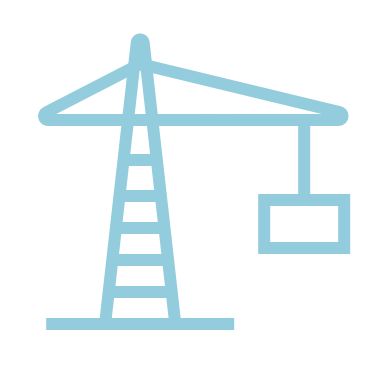 Liste des travaux ou opérations :

Infrastructures fluviales, LGV, 
Projets industriels majeurs,
Opérations d’aménagement grand port,
Défense;
Etablissements pénitentiaires, 
Hôpitaux, 
Nucléaire…
1 arrêté ministériel dressera la liste évolutive des projets présentant un intérêt général majeur dont la consommation sera prise on compte au niveau national, après avis du président du Conseil régional et consultation de la conférence régionale de gouvernance de la politique ZAN
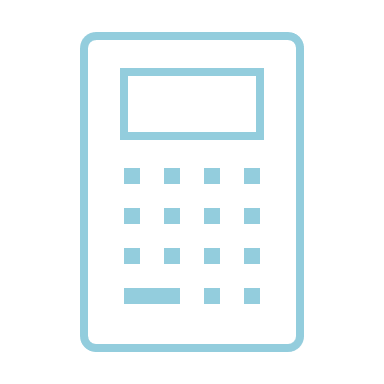 2021-2031
Forfait national
12 500 ha
Dont 
10 000 ha dédiés aux régions couvertes par un SRADDET*
Liste publiée 
annuellement
NOUVEAU DECRET 27/11/2023 : article R. 4251-8-1 II CGCT 
La consommation d’ENAF pour des projets d’envergure régionale pourra être mutualisée au niveau régional  sans compromettre la réduction de l’artificialisation de ces territoires

* schéma régional d'aménagement, de développement durable et d'égalité des territoires
Merci pour votre attention
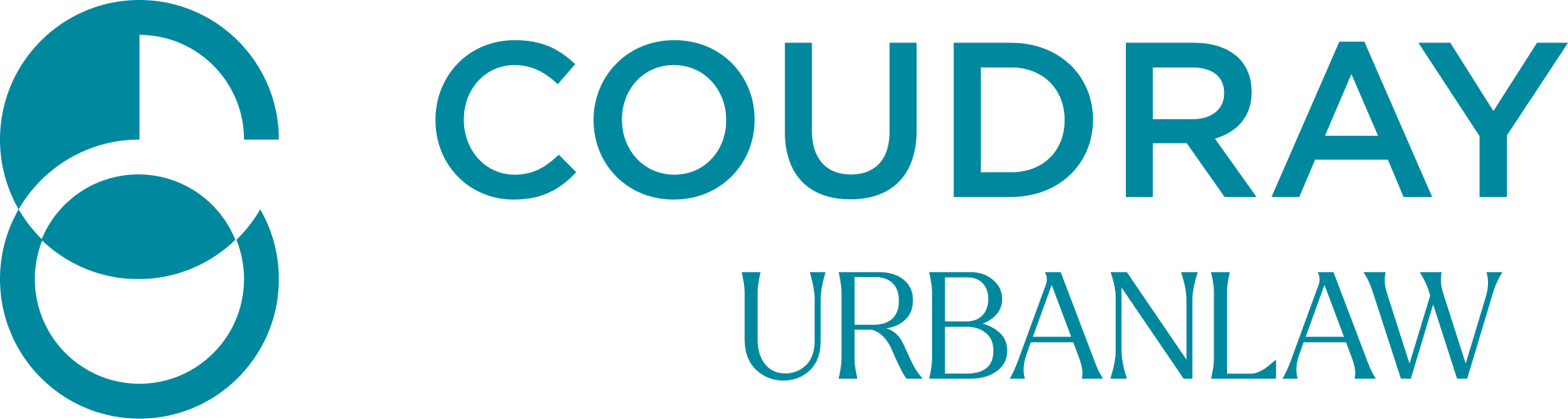 Rennes
Parc d’affaires Oberthur1 rue Raoul Ponchon
35044 RENNES
02 99 30 16 28
Bordeaux
61 Cours Pasteur
33000 BORDEAUX

05 56 52 98 54
Paris
173 rue de Vaugirard
75015 PARIS

01 45 04 94 41
Brest
40 rue d’Aiguillon
29200 BREST

02 98 00 19 14
Toulouse
10 place Alphonse Jourdain
29200 TOULOUSE
Caen
3 impasse Dumont
14000 CAEN

02 30 32 15 55
contact@cabinetcoudray.com

www.cabinet-coudray.fr
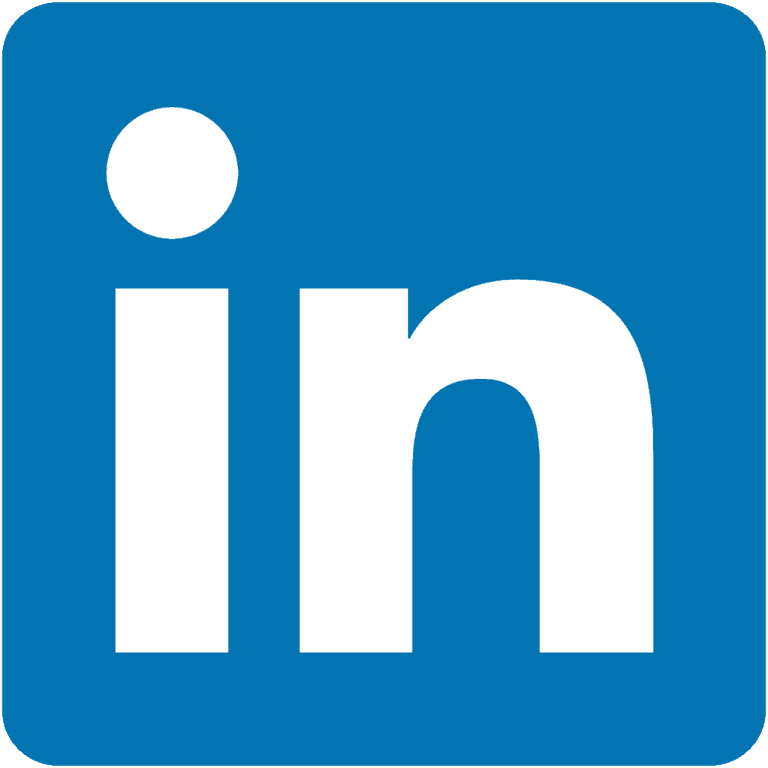